Qari mill-Ktieb 
tal-Eżodu
Eżodu 16, 1-5.9-15
Il-ġemgħa kollha ta’ wlied Iżrael refgħu t-tined tagħhom minn Elim u 
fil-ħmistax-il jum tat-tieni xahar minn ħruġhom
mill-art tal-Eġittu, waslu fid-deżert ta’ Sin, li jinsab bejn Elim u s-Sinaj.
Fid-deżert, il-ġemgħa kollha ta’ wlied Iżrael bdew
igergru kontra Mosè u Aron. Ulied Iżrael qalulhom:
“Mhux li mitna b’id 
il-Mulej fl-art tal-Eġittu, meta konna ħdejn il-borom tal-laħam u konna nieklu ħobż bix-xaba’!
Ħriġtuna f’dan id-deżert biex toqtlu bil-ġuħ din
 il-ġemgħa kollha!”.
Il-Mulej imbagħad qal lil Mosè:
“Ara, se nibagħtilkom xita ta’ ħobż mis-sema. Il-poplu kollu joħroġ u jiġbor minn jum għal ieħor kemm ikun jenħtieġ għall-ġurnata,
biex hekk inġarrabhom u nara jimxux mal-liġi tiegħi jew le.
Fis-sitt jum, imbagħad, meta jkunu jħejju x’se jieħdu magħhom, iqisu li jkun darbtejn aktar minn dak li jiġbru kuljum”.
Mosè, imbagħad, qal lil Aron: 
“Għid lill-ġemgħa kollha ta’ Iżrael:  
‘Ersqu quddiem il-Mulej
għax sama’ t-tgergir tagħkom’ ”. 
U kif Aron kien ikellem 
lill-ġemgħa kollha ta’ Iżrael, u ħarsu lejn id-deżert,
hemm hi, il-glorja tal-Mulej dehret fi sħaba. U l-Mulej kellem lil Mosè:
“Jien smajt it-tgergir ta’ wlied Iżrael. Kellimhom u għidilhom: 
‘Filgħaxija tieklu l-laħam u filgħodu tixbgħu
bil-ħobż. U tkunu tafu li jiena l-Mulej, Alla tagħkom’ ”.
U ġara li filgħaxija dehret qatgħa summien tittajjar
fl-għoli u għattiet it-tined kollha, u filgħodu kien hemm wiċċ nida madwar 
it-tined. Meta din in-nida għabet, fuq wiċċ id-deżert
kien hemm xi ħaġa rqiqa qisha ġlata fuq l-art.
Malli wlied Iżrael raw dan, bdew jgħidu wieħed lil ieħor: “Man-hu?”. –
Għax ma għarfux x’inhu. Mosè qalilhom: 
“Dan hu l-ikel li l-Mulej takom biex tieklu”.
Il-Kelma tal-Mulej.
R:/ Irroddu ħajr lil Alla
Salm Responsorjali
R:/  Tahom il-qamħ 
mis-sema
Ġarrbu lill-Għoli f’qalbhom,
billi talbuh l-ikel li xtaqu.
Tkellmu kontra Alla, u qalu:
“Jista’ Alla jħejji mejda 
fid-deżert?”.
R:/  Tahom il-qamħ 
mis-sema
Imma hu ordna s-sħab 
fl-għoli,
u fetaħ bwieb 
is-smewwiet;
u xita ta’ manna bagħtilhom x’jieklu,
tahom il-qamħ mis-sema.
R:/  Tahom il-qamħ 
mis-sema
Kull wieħed kiel il-ħobż tal-qalbenin,
ikel bix-xaba’ bagħtilhom.
Tella’ r-riħ il-Lvant 
fis-smewwiet,
ħareġ ir-riħ isfel b’qawwietu.
R:/  Tahom il-qamħ 
mis-sema
Xita ta’ laħam bħat-trab bagħtilhom,
għasafar bħar-ramel 
tal-baħar;
u waqqagħhom f’nofs 
it-tined tagħhom,
madwar l-għerejjex fejn kienu jgħammru.
R:/  Tahom il-qamħ 
mis-sema
Hallelujah, Hallelujah
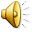 Iż-żerriegħa hi l-kelma ta’ Alla,
min jiżragħha hu Kristu:
min isibha, jikseb il-ħajja ta’ dejjem.
Hallelujah, Hallelujah
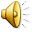 Qari mill-Evanġelju skont 
San Mattew
Mt 13, 1-9
R:/ Glorja lilek Mulej
Dakinhar Ġesù ħareġ 
mid-dar, mar f’xatt il-baħar u qagħad bilqiegħda hemm. U nġabru madwaru folol hekk kbar ta’ nies li kellu
jitla’ fuq dgħajsa u jinżel bilqiegħda fiha; in-nies qagħdu lkoll wieqfa fuq 
ix-xatt.
Hu beda jkellimhom fuq
bosta ħwejjeġ bil-parabboli. U qalilhom:
“Darba wieħed bidwi ħareġ jiżra’. Huwa u jiżra’, xi żerrigħat waqgħu 
mal-mogħdija; ġew 
l-għasafar u naqqruhom
kollha. Oħrajn waqgħu f’art kollha blat, fejn ma kienx hemm wisq ħamrija, u malajr nibtu, għax 
il-ħamrija ma kinitx fonda;
iżda mbagħad telgħet 
ix-xemx, u nħarqu u nixfu, għax ma kellhomx għeruq. Oħrajn waqgħu qalb 
ix-xewk, u x-xewk kiber
magħhom u ħonoqhom.
Imma oħrajn waqgħu f’art tajba, u għamlu l-frott, min mija, min sittin, u min tletin.
Min għandu widnejn, ħa jisma’”.
Il-Kelma tal-Mulej
R:/ Tifħir lilek Kristu